Title
Name
Advisor
Westminster College 
Department of …
Abstract
CONCLUSION
Literature review
Case synopsis
References
Introduction
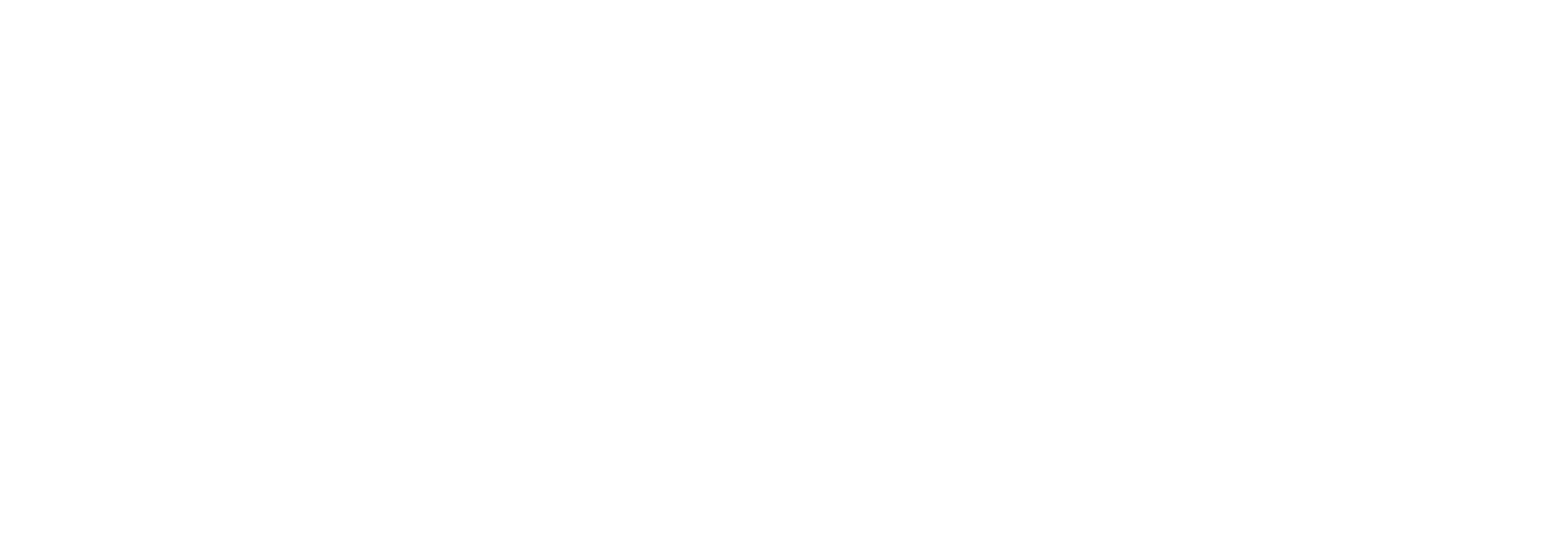 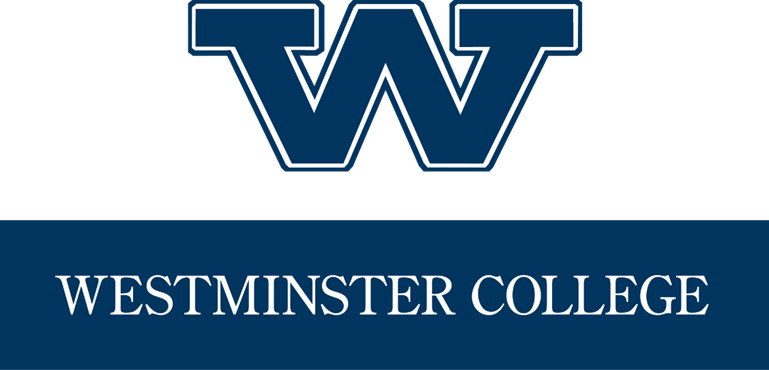 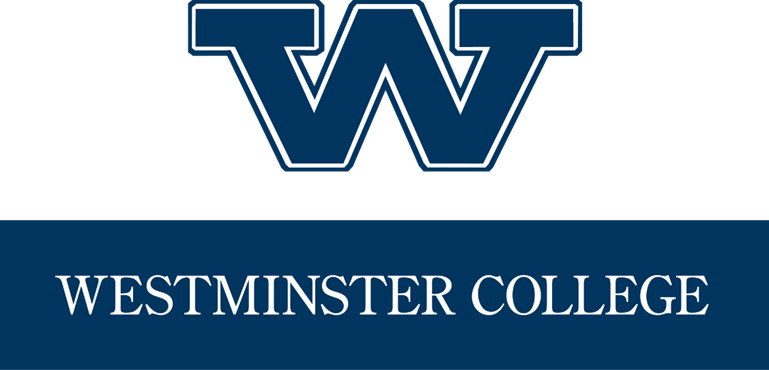